DİYANET İŞLERİ BAŞKANLIĞISAPANCA MÜFTÜLÜĞÜ
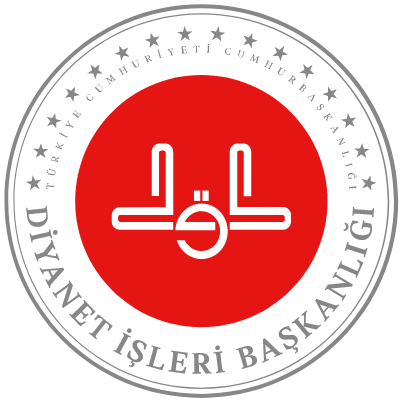 GEÇİCİ ÖĞRETİCİ
SINAV İLANI VE 
SINAV TARİHİ